Standardní model
Standardní model tedy shrnuje současné poznatky částicové fyziky. 
1, říká, z jakých elementárních částic (nejmenších a nedělitelných stavebních kamenů z dnešního pohledu) se svět skládá.
2, popisuje a vysvětluje, jak elementární částice spolu interagují a speciálně jak drží atomy a jádra pohromadě. Tento popis a vysvětlení poskytuje kvantová teorie, ke které vedlo více než tři desetiletí teoretického a experimentálního úsilí. 

Dnešní standardní model zahrnuje teorii silných interakcí (kvantová chromodynamika neboli QCD, odpovědná např. za stavbu jader) a sjednocenou teorii slabých a elektromagnetických interakcí (tzv. elektroslabé interakce, odpovědné jak za strukturu atomu a makroskopické elektromagnetické jevy, např. např. za rozpady některých nestabilních částic v mikrosvětě). 

Stranou stojí gravitace. Je sice jednou ze základních interakcí a je naprosto podstatná pro makrosvět, ale uspokojivou kvantovou teorii gravitace dosud nemáme.
1
Atom a jeho části
Atomisté – představa o atomech 
jako o nedělitelných stavebních 
kamenech hmoty.
Objev jádra E. Ruthefordem 
v roce 1911
(Jádro by mělo být nakreslené 
daleko menší, s průměrem
menším než 0,0001 průměru atomu )
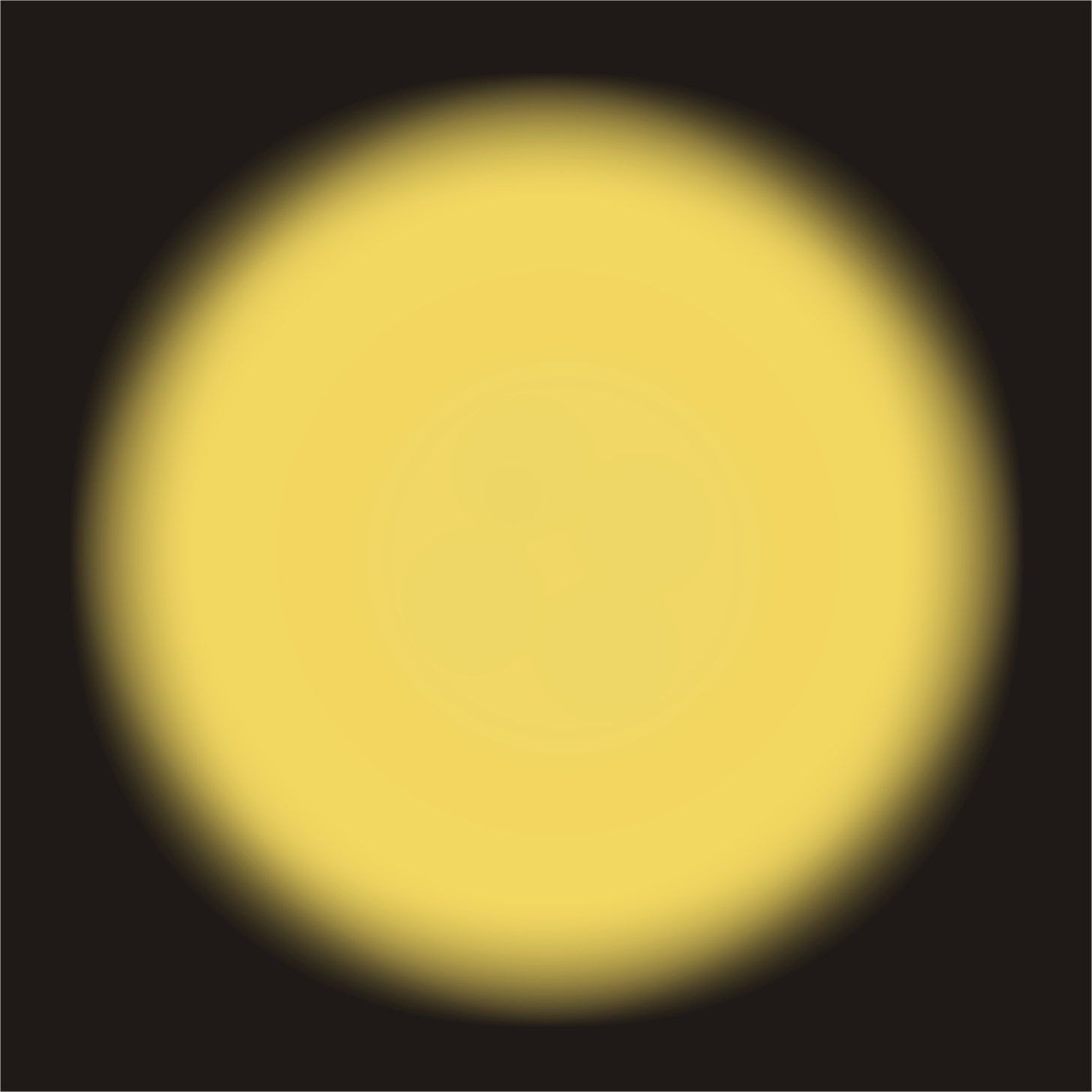 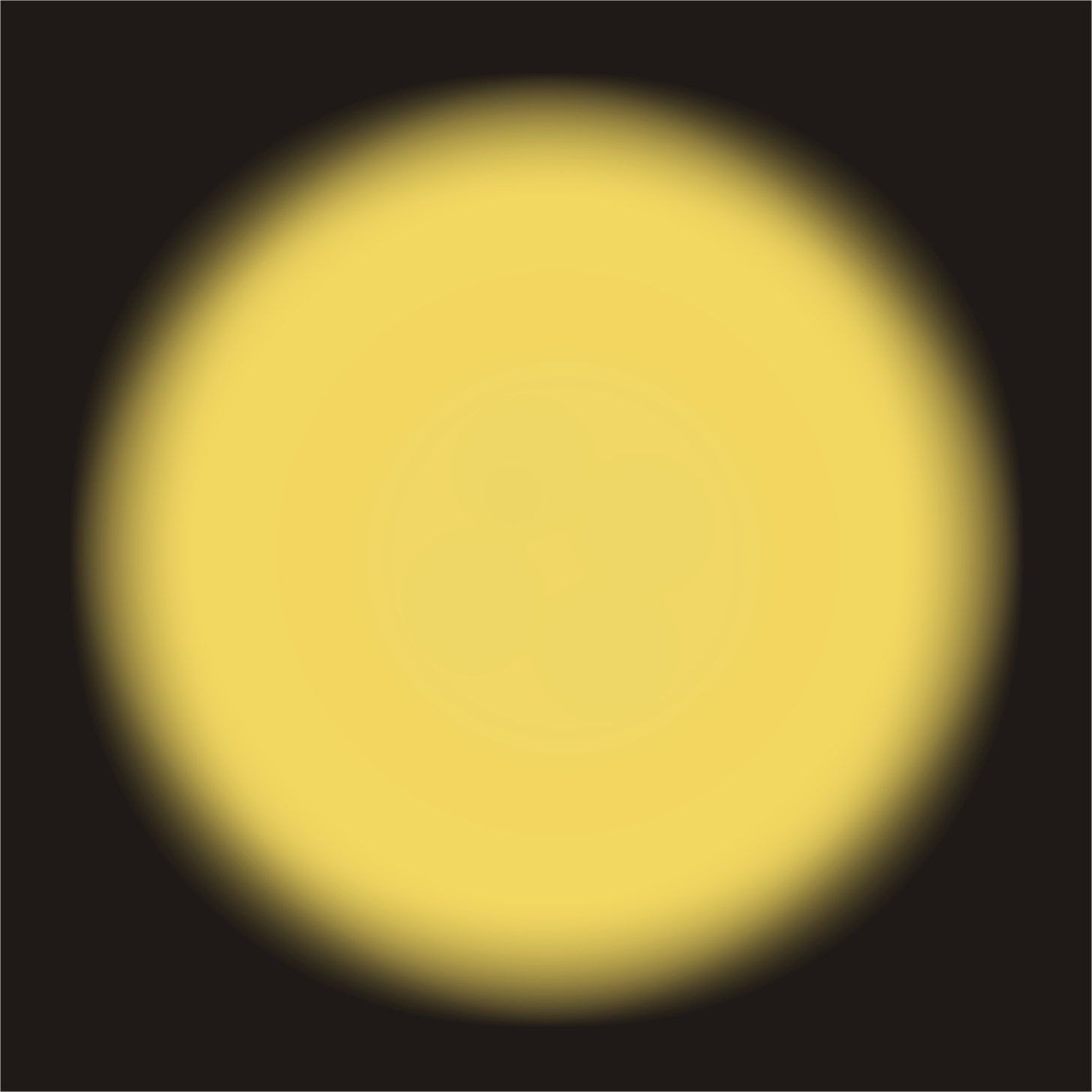 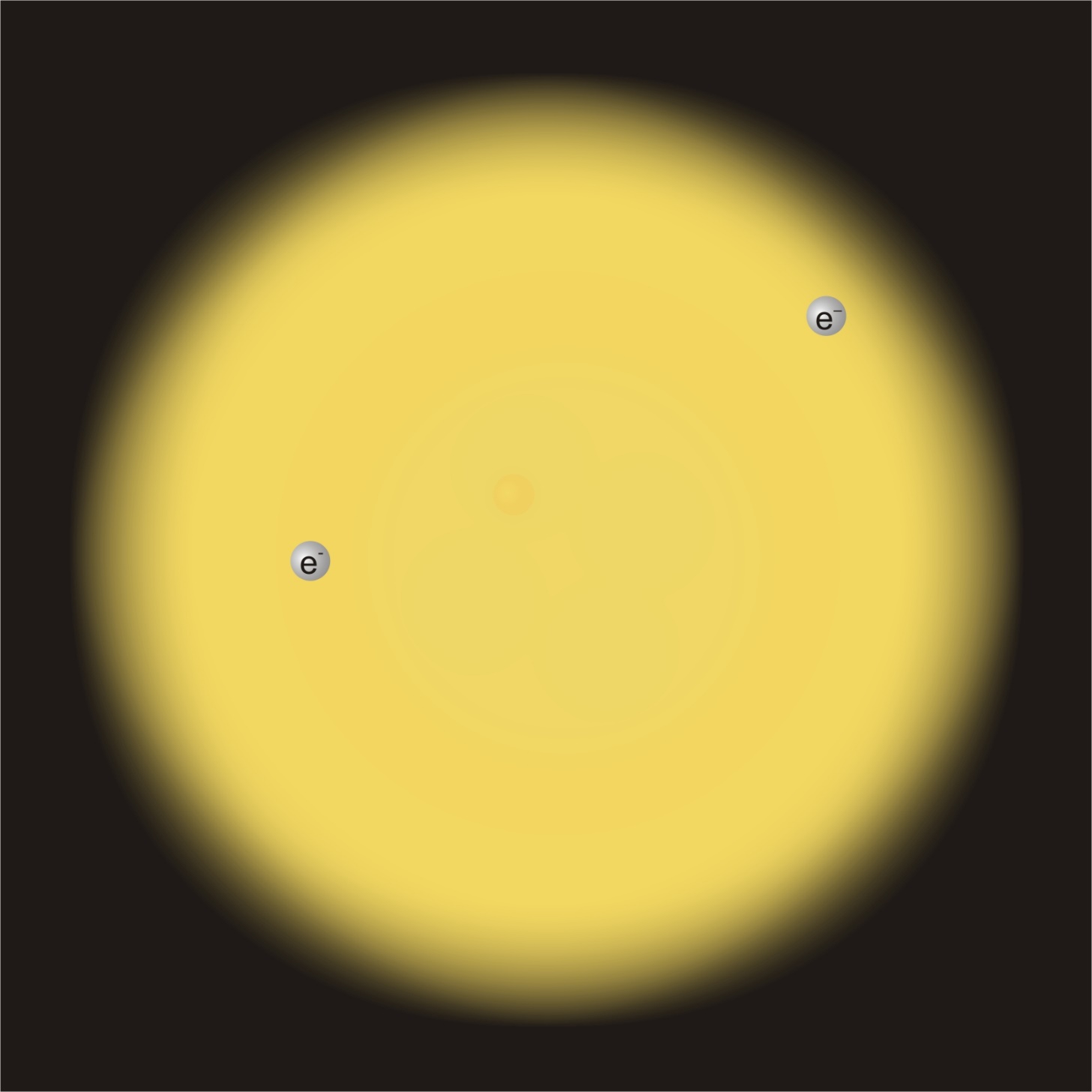 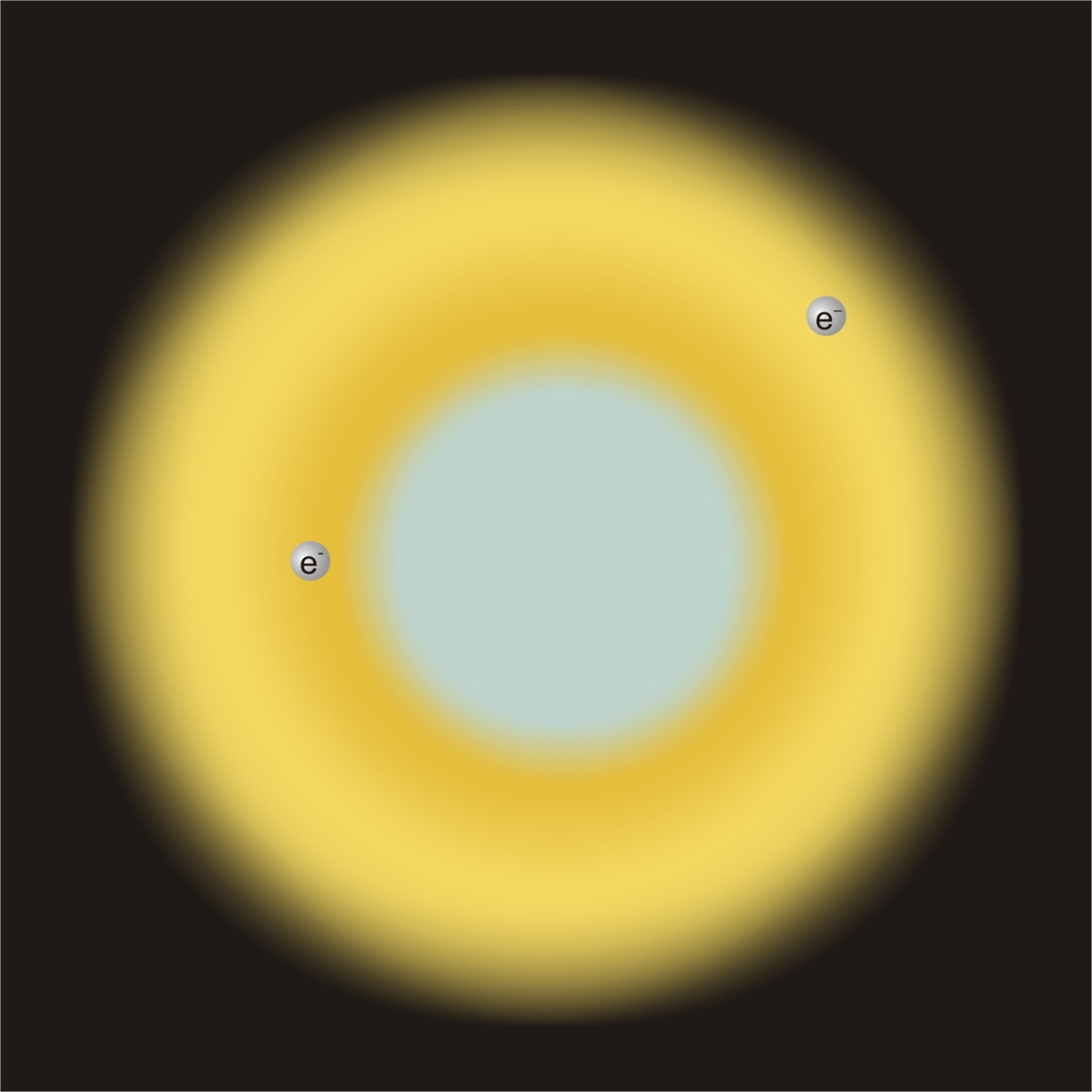 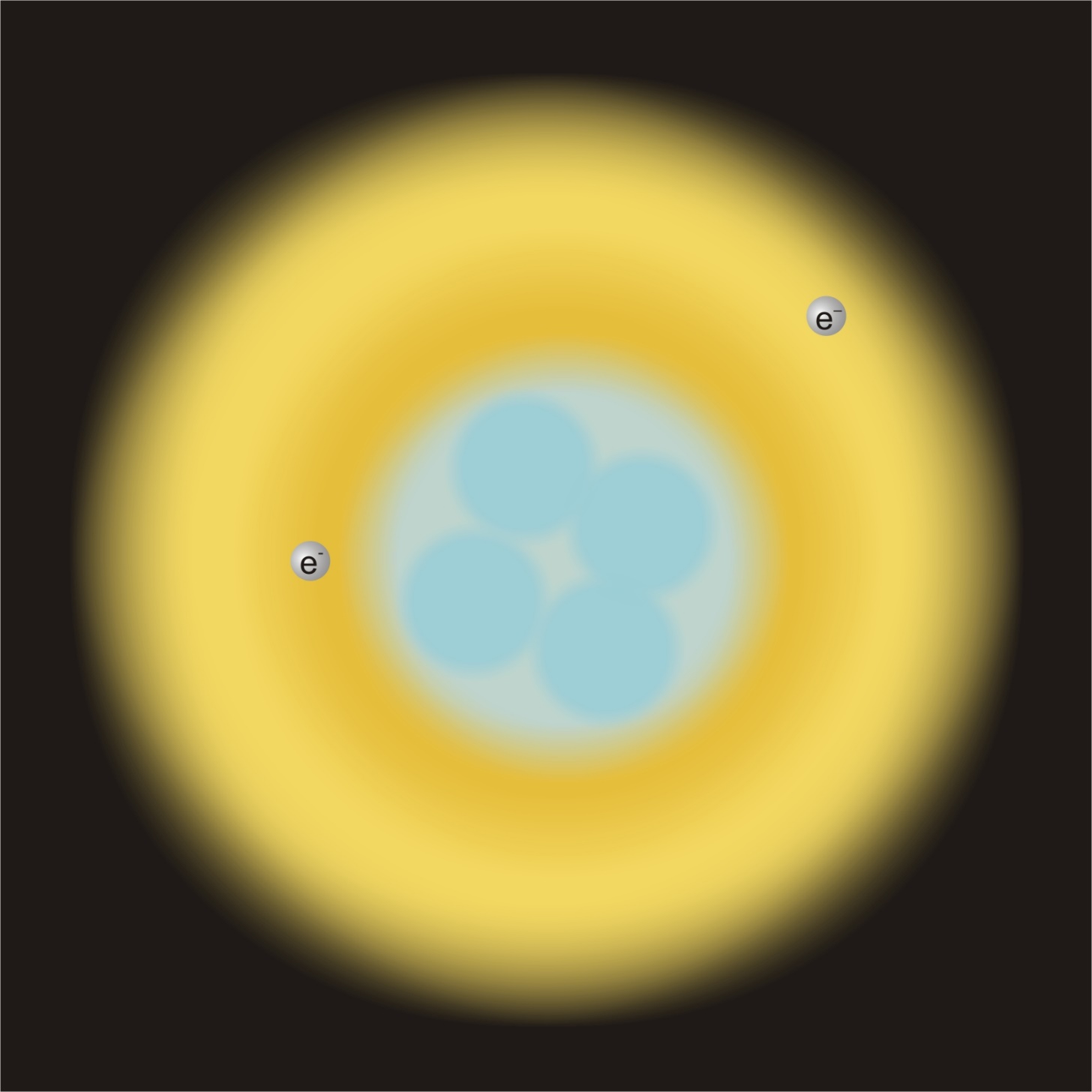 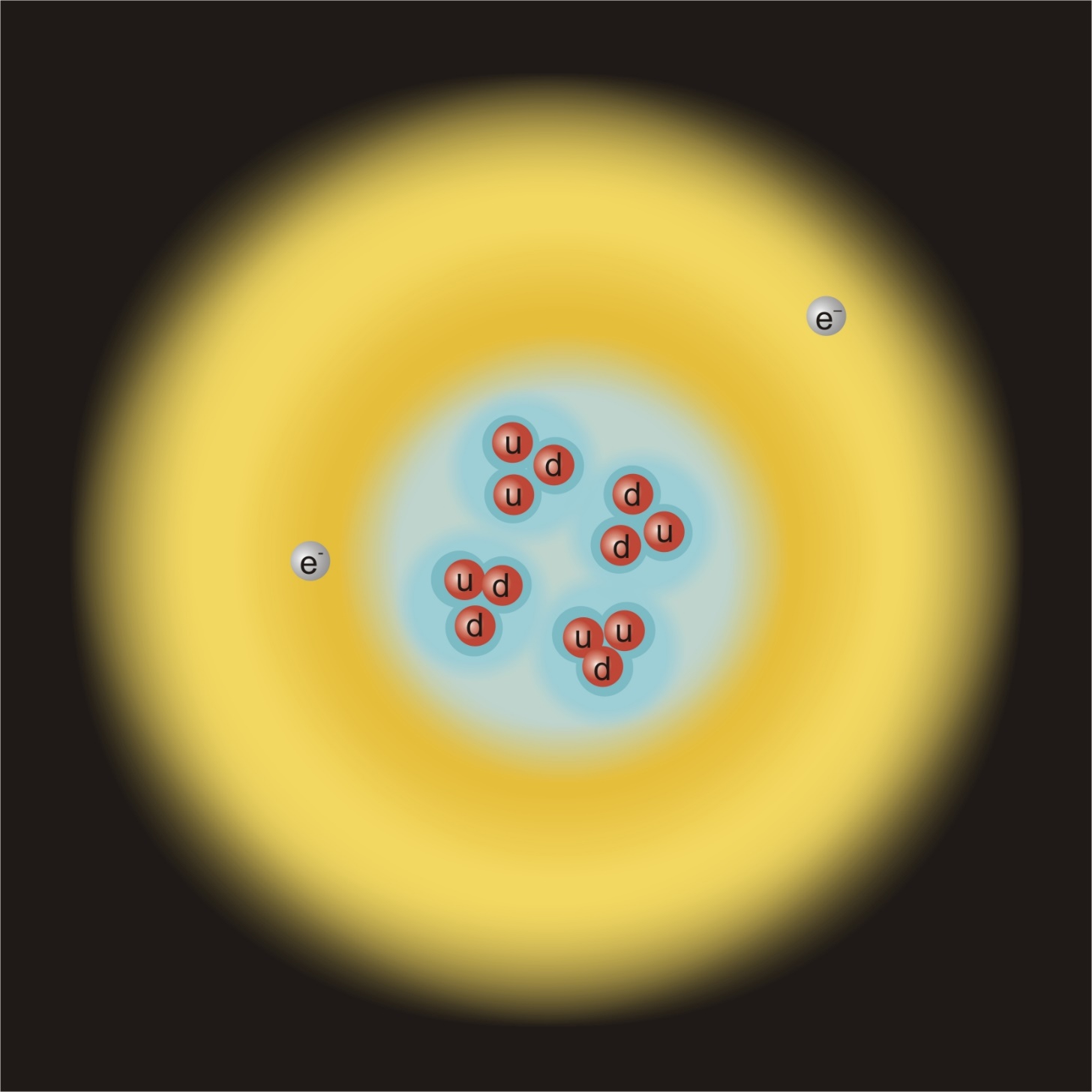 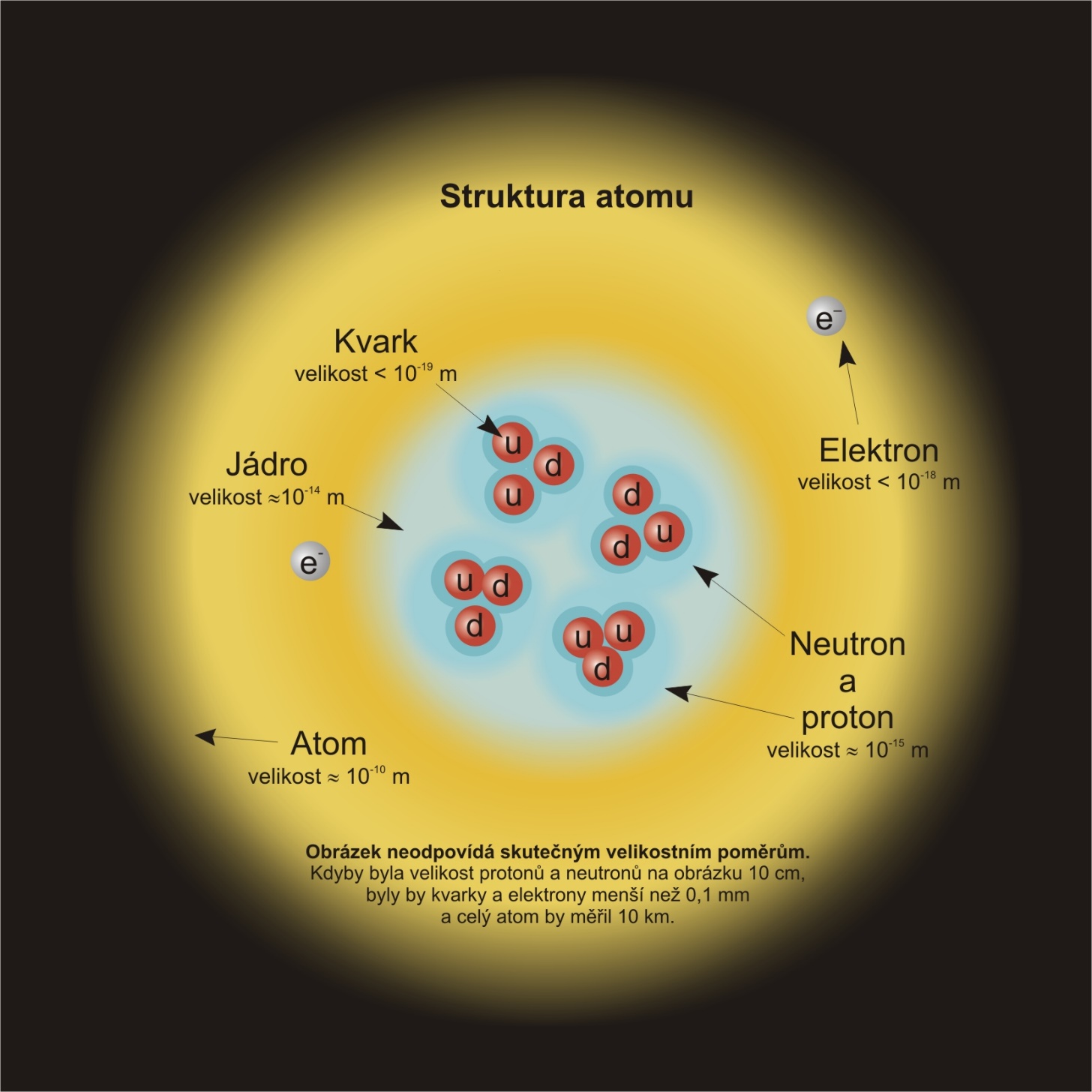 Objev protonu 
(E. Rutheford 1916) 
a neutronu 
(J. Chadwick 1932).
Objev elektronu 
(Thomson 1897) – 
Thomsonův model 
atomu (1903).
Objev kvarků 1964.
2
Kvarky
V roce 1964 
vyslovili Gell-Mann a Zweig novou revoluční myšlenku, že téměř všechny částice jsou složeny z malého počtu druhů ještě menších objektů nazvaných kvarky, 
ty musí mít elektrické náboje +2/3 a -1/3 náboje protonu. 

Pro takovéto zlomkové náboje nebyl tehdy znám žádný důkaz.
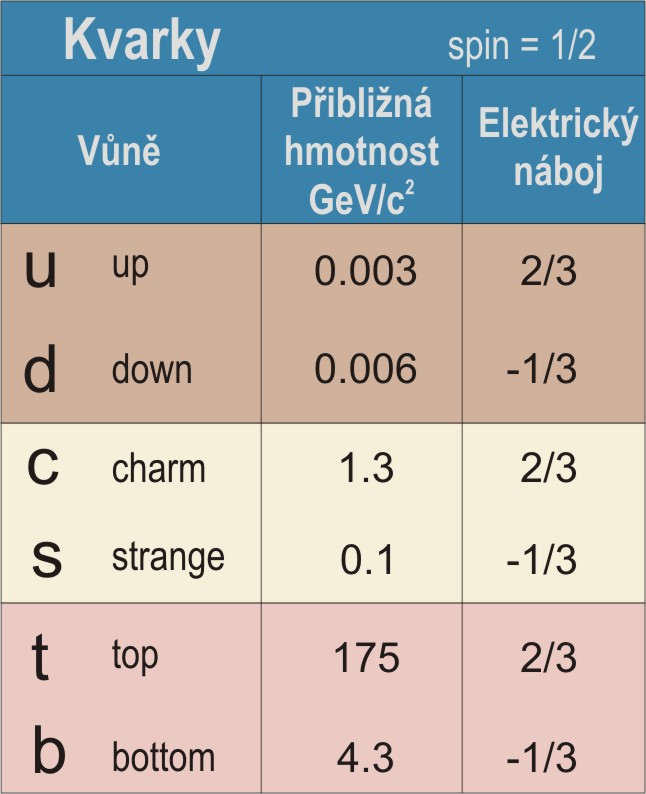 Teprve na začátku sedmdesátých let ukázaly experimenty na urychlovačích, že kvarky s předpokládanými vlastnostmi skutečně existují, avšak zůstávají uvězněny uvnitř částic s celočíselným nábojem. 
Důvěrně známý svět kolem nás je složen téměř jen z kvarků u a d. 
Existují i další čtyři kvarky – s, c, b a t. Ty mají větší hmotnost, jsou nestabilní a rodí se jen na urychlovačích nebo ve srážkách působených kosmickým zářením.
3
Leptony
Vedle kvarků existuje další třída šesti základních částic nazývaných leptony. Jejich nejznámějším příslušníkem je elektron. Další dva nabité leptony, mion (m) a lepton tau (t), se liší od elektronu pouze tím, že mají mnohem větší hmotnost 
a jsou nestabilní. Další tři leptony jsou těžko polapitelná neutrina, která nemají elektrický náboj a mají velmi malou hmotnost.
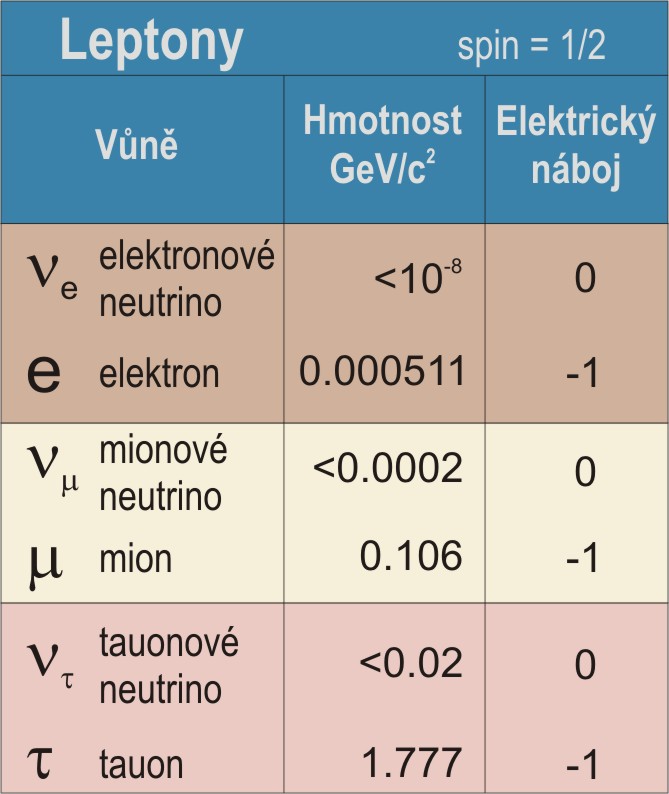 Všude tam, kde při různých 
slabých rozpadech částic 
vznikne elektron, vzniká i 
jeho neutrino (přesněji 
antineutrino).
Elektron je první objevená 
elementární částici vůbec. 
Je stabilní, nerozpadá se.
Mion se chová velmi 
podobně jako elektron.  
Jeho hmotnost je 207me. 
Doba života mionu je 
přibližně 2×10-6 s, potom 
se rozpadá na elektron a 
neutrina: 

Byl objeven v kosmickém 
záření za pomoci mlžné 
komory C. Andersonem 
v roce 1936.
Podobně jako elektronové 
neutrino doprovází při 
slabých rozpadech elektron, 
doprovází mionové neutrino 
mion a tauonové neutrino 
tauon. Tento fakt je 
příkladem zachování tzv. 
leptonového čísla.
Tauon je 3 484-krát těžší než elektron. Byl objeven v roce 1977 
M. Perlem. Jde o nestabilní částici s dobou života 3×10-13 s. 
Rozpadá se na své lehčí dvojníky (elektron nebo mion) a neutrina.
4
Stránky pro experty! Můžete je přeskočit, ale co to zkusit !
Neutrino předpověděl W. Pauli v roce 1930, aby vysvětlil b rozpad neutronu 	a zvláště to, že elektron vylétal s různými energiemi. Raději předpověděl novou částici, než aby připustil nezachování energie a hybnosti. Existence neutrina byla potvrzena až v roce 1956 F. Reinesem a L. Cowanem pomocí inverzního rozpadu b:                            , intenzívní tok antineutrin přicházel z jaderného reaktoru. Reines a Cowan pozorovali scintilace způsobené g kvanty z anihilace pozitronu a navíc další foton doprovázející zachycení neutronu kadmiem. Terčem i detektorem bylo 5400 litrů roztoku vody a chloridu kademnatého. 
 
Dlouho se předpokládalo, že neutrina mají nulovou hmotnost. Nesnadná 
měření udávala hranice, pod kterou hmotnosti jednotlivých neutrin leží.
Další způsob, jak zjistit hmotnost neutrin, je sledovat jejich identitu, 
respektive změny jednoho typu neutrin na jiný (v tomto kontextu se mluví 
o oscilaci neutrin). Z kvantové teorie vyplývá, že mají-li neutrina různé 
hmotnosti, mohou se v letu ne, nm, nt navzájem měnit jedno v druhé.  

Oscilace neutrin byla zjištěna ve velkých podzemních experimentech, které mimo jiné mohou detekovat neutrina produkovaná při průletu kosmického záření atmosférou. Tato neutrina proniknou celou Zemí a proto je detektory „vidí“ přilétat ze všech směrů. Výsledky ukazují, že neutrina nm vzniklá v atmosféře poblíž místa experimentu přicházejí s očekávanou frekvencí, zatímco neutrin přilétajících z velké vzdálenosti je méně. Zdá se, že tato neutrina mizí (jinak řečeno, oscilují na jiné typy neutrin).

Ve vesmíru je velké množství neutrin pocházejících jednak z jaderných reakcí ve hvězdách, jednak z procesů probíhajících při výbuších supernov. Další neutrina vznikají při interakcích částic kosmického záření v atmosféře i při dalších procesech. Nejbližším vydatným zdrojem neutrin je Slunce:
5
Fermiony
Kvarky a leptony tvoří tři rodiny, vždy po dvou kvarcích a dvou leptonech. Leptony mají menší hmotnost než odpovídající kvarky. Obyčejná hmota je složená jen z kvarků u a d a elektronů, členů první rodiny.
Fermiony jsou tedy stavební kameny hmoty.
Spin je vnitřní moment hybnosti částice. Udává se 
v násobcích ћ, což je kvantová jednotka momentu 
hybnosti, kde
Fermiony jsou částice 
se spinem 1/2, 3/2, …
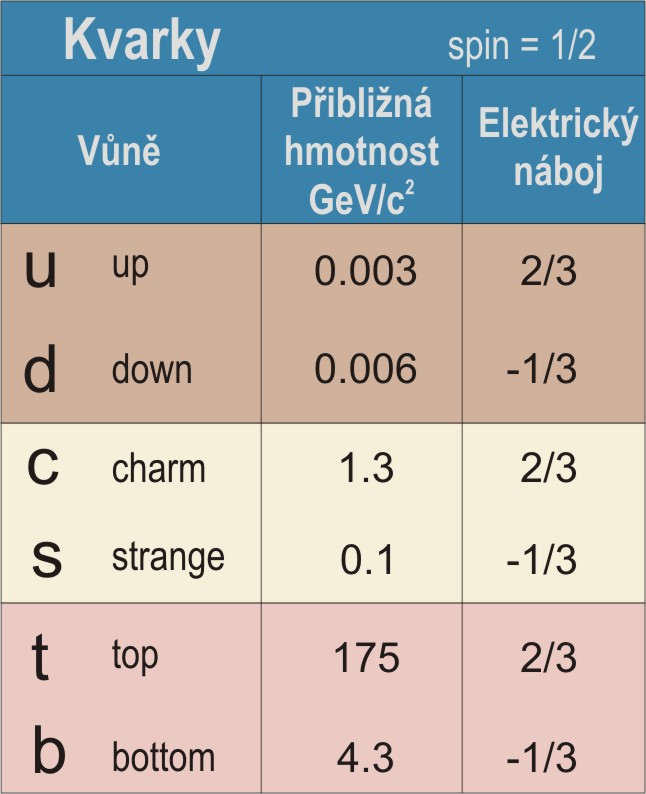 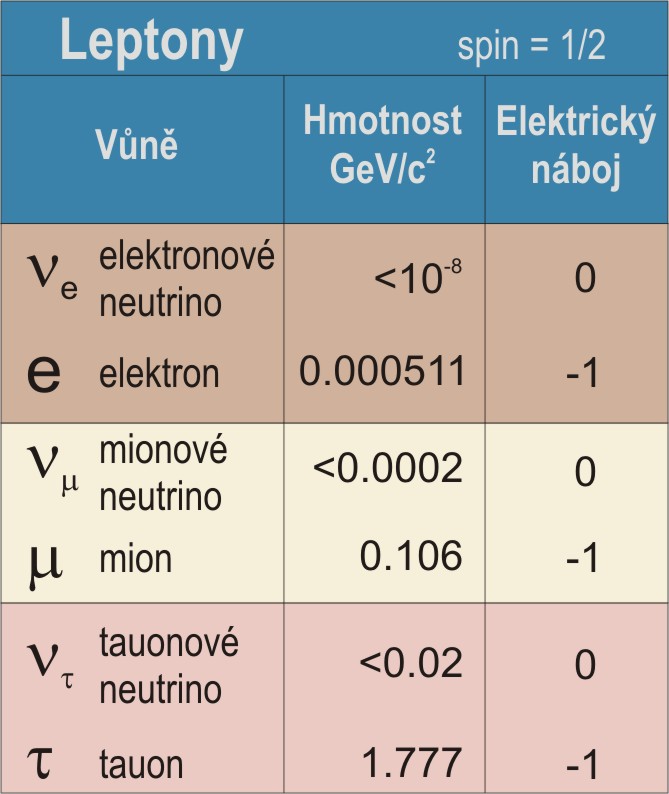 Elektrický náboj 
se vyjadřuje 
v násobcích 
náboje protonu. 
V soustavě SI 
je elektrický 
náboj protonu 
1,60×10-19 C.
6
Bosony
Kvarky a leptony jsou základní stavební kameny hmoty. Jaké síly je však drží pohromadě? Všechny síly jsou projevem interakcí částic. Existují čtyři základní typy interakcí: gravitační, elektromagnetická, silná a slabá. Síly jsou důsledkem výměny dalších fundamentálních částic nazývaných bosony. Pro každý typ síly existuje jeden nebo více „nosičů“, které zprostředkovávají interakci. Dobře známý foton je například boson, který zprostředkovává elektromagnetickou sílu.
Bosony jsou částice 
se spinem 0, 1, 2, …
Nosiče sil
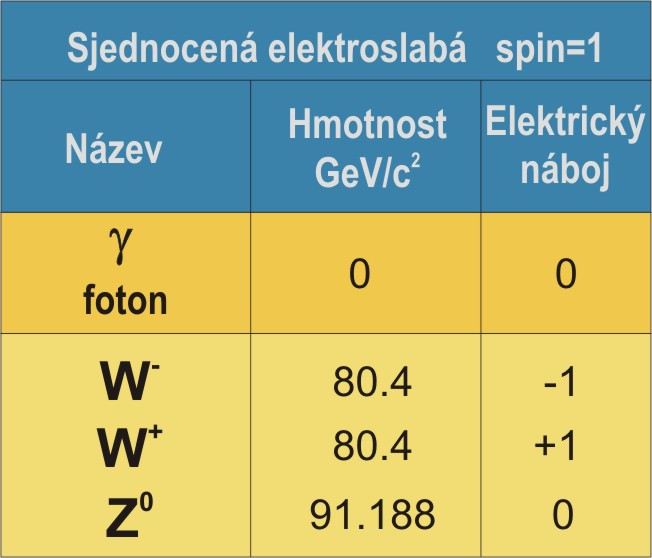 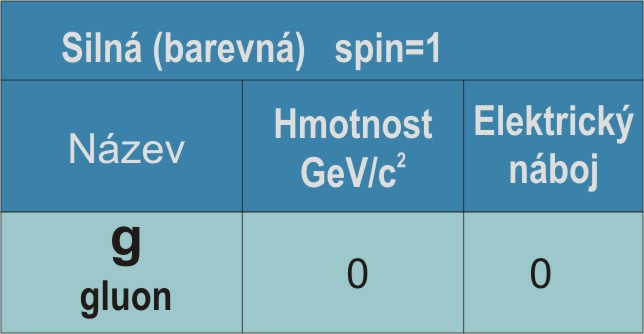 Každý kvark nese jednu ze tří hodnot „silného náboje“, 
kterému se také říká „barevný náboj“. Tyto barevné 
náboje nemají nic společného s barvami ve viditelném 
světle. Gluony mají osm možných hodnot barevného 
náboje. Stejně jako elektricky nabité částice intera-
gují tak, že si vyměňují fotony, v silných interakcích 
interagují barevně nabité částice prostřednictvím 
výměny gluonů. Leptony, fotony, W a Z bosony silně 
neinteragují a nemají tedy žádný barevný náboj.
Na konci šedesátých let se podařilo 
vytvořit teorii sjednocující elektro-
magnetické a slabé interakce, odpovídající 
např. za radioaktivitu beta – 
teorii elektroslabých interakcí.
7
Síly a interakce
Zodpovědná za většinu 
rozpadů v přírodě.
Typická pro atomy, molekuly, 
strukturu pevných látek, je také 
schopna produkovat nové částice a 
způsobit rozpad některých částic.
Typická pro produkci nových 
částic nebo pro velmi rychlé 
rozpady, jádro drží pohro-
madě díky silné interakci.
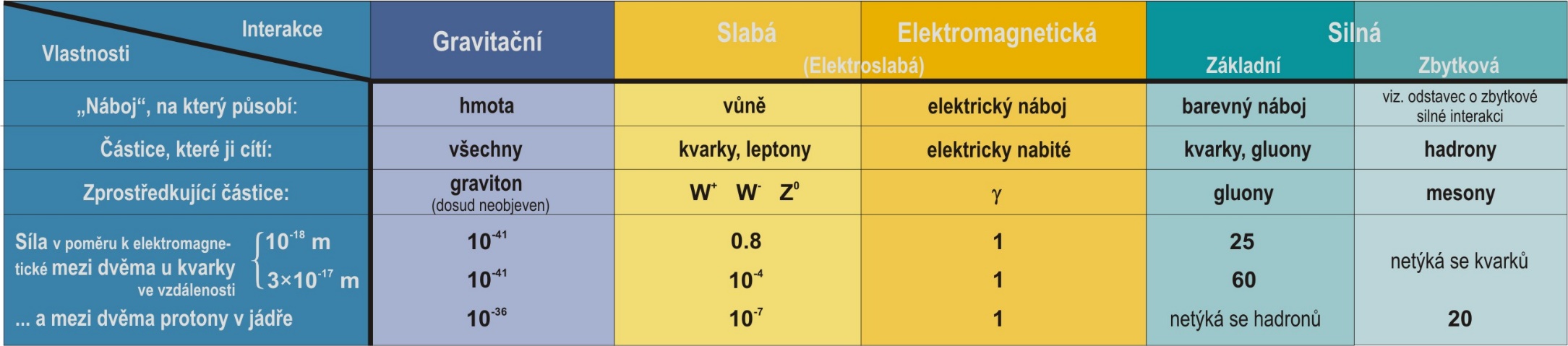 Silná vazba barevně 
neutrálních protonů a 
neutronů tvořících jádro 
je způsobena zbytkovou 
silnou interakcí mezi jejich 
barevnými složkami. 
Je to podobné jako 
zbytková elektromagne-
tická interakce, která váže 
elektricky neutrální atomy 
do molekul. Lze ji také 
chápat jako výměnu 
mezonů mezi hadrony.
Působí mezi všemi 
částicemi, ale 
v mikrosvětě je 
zanedbatelná.
Působí mezi všemi kvarky 
a leptony, ale pouze na 
velmi krátkých vzdálenos-
tech, menších než 10-18 m.
Působí jen mezi 
nabitými částicemi.
Zprostředkující 
částicí je nehmotný 
foton a proto mají 
elektromagnetické 
síly nekonečný 
dosah.
Při popisu vzájemného působení objektů v makrosvětě se osvědčil pojem síly. 
V mikrosvětě častěji používáme univerzálnější pojem interakce, abychom mohli mluvit o celé plejádě procesů, které ve srážkách částic nastávají.
8
Kvarky uvězněné v mezonech a baryonech
Kvarky a gluony není možné od sebe odtrhnout, jsou uvězněny v barevně neutrálních částicích nazývaných hadrony. Toto uvěznění (vazba) je důsled-kem mnohonásobné výměny gluonů mezi barevně nabitými kvarky i gluony samými. Když se barevně nabité částice (kvarky, gluony) pokusíme oddělit, energie gluonového pole mezi nimi roste. Tato energie se nakonec přemění na další pár kvark-antikvark. Kvarky a antikvarky nakonec vytvoří hadrony, které pozorujeme. V přírodě existují dva typy hadronů: mezony qq a baryony qqq.
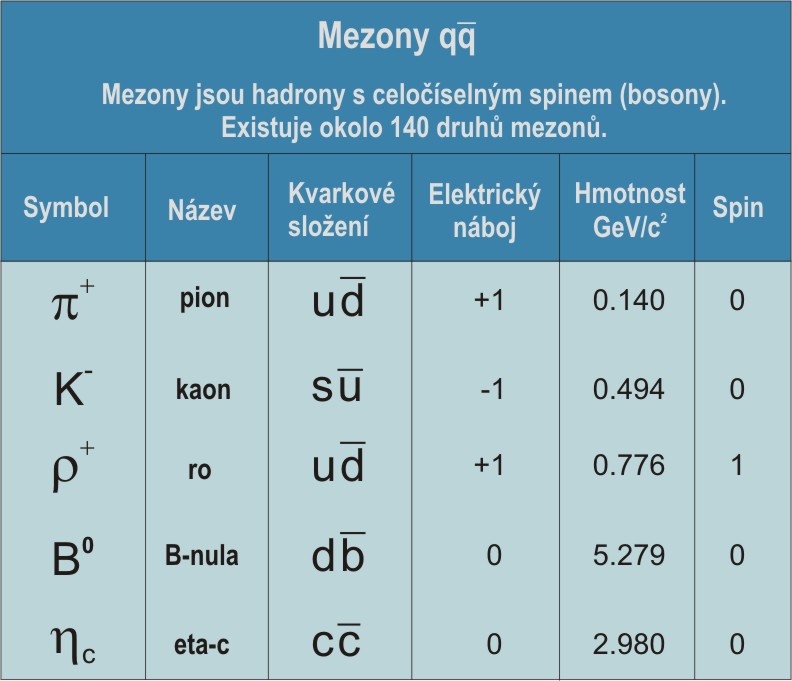 Fermiony
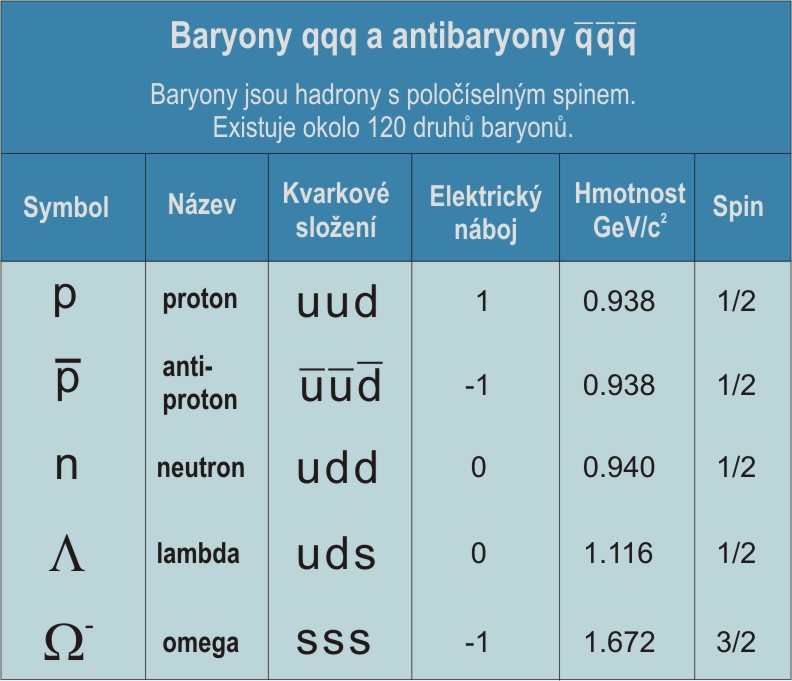 Bosony
Ke každému typu částice existuje odpovídající typ antičástice (označená pruhem nad příslušným sym-
bolem dané částice). Částice a antičástice mají stejnou hmotnost a spin, ale opačné náboje. Některé 
elektricky neutrální bosony (např. Z0, g a hc=cc, avšak nikoli K0=ds) jsou samy sobě antičásticí.
9
Stránky pro experty! Můžete je přeskočit, ale co to zkusit !
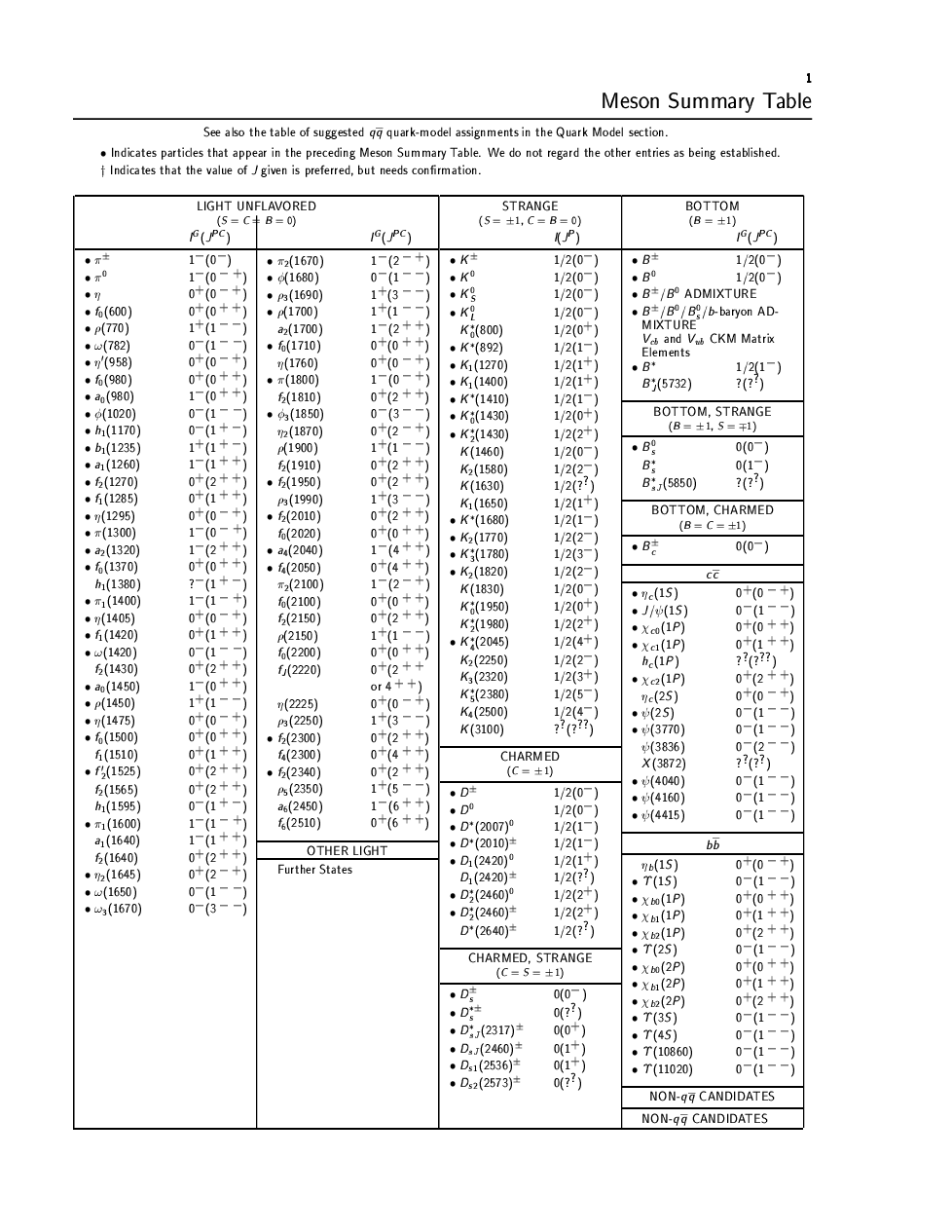 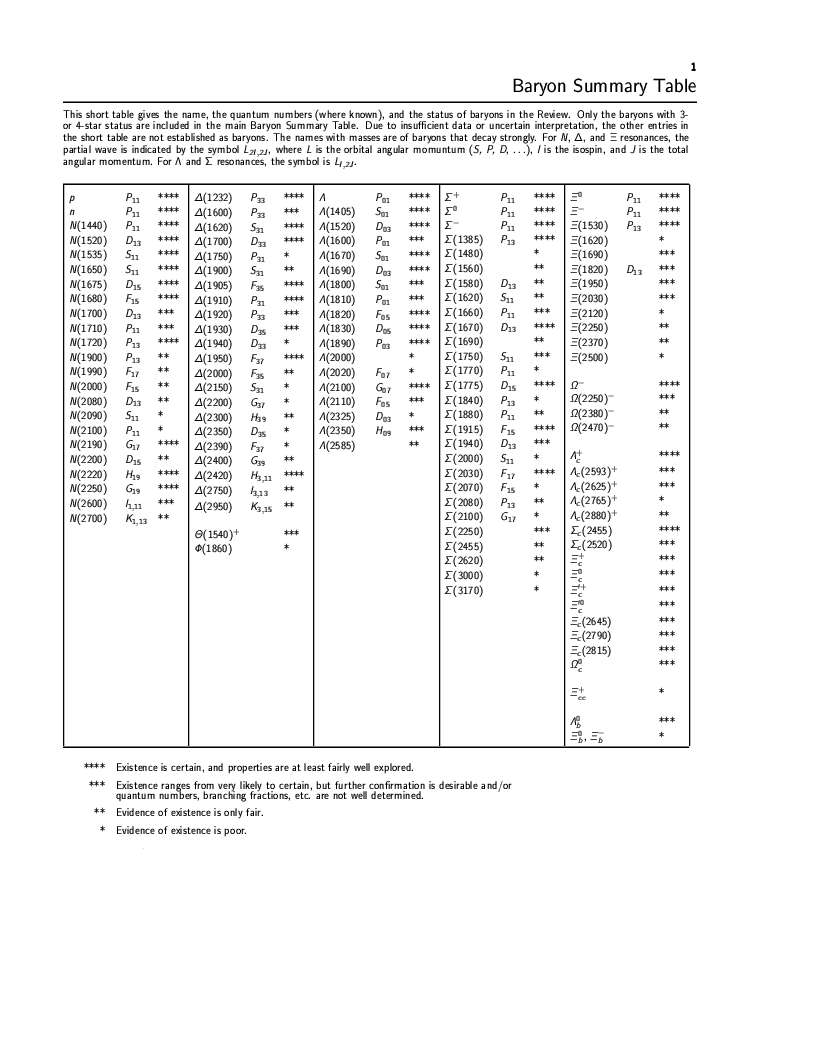 Dosud objevené baryony a mezony. 
Ani tak moc nejde o to, jaké jsou a jaké mají 
vlastnosti, ale o poznání, že JE JICH MOC na to,
abychom je všechny nazývali elementární částice.
10
Stránky pro experty! Můžete je přeskočit, ale co to zkusit !
Postupně bylo objeveno velké množství baryonů a mezonů, viz. tabulky na předchozí straně. Fyzici se snažili v tomto „zvěřinci“ najít nějaký řád, podobně jako například periodickou tabulku prvků u atomů. 
Všimli si, že některé částice - například nám dobře známý neutron a proton – s podobnými vlastnostmi (stejný spin, téměř stejné hmotnosti, ale různý náboj) se chovají stejně v silných interakcích. Vzhledem k této interakci by tedy existovala pouze „jedna“ částice – nukleon. Podobně se chová i trojice pionů p-, p0  a p+.  Takovýmto malým rodinám částic se říká multiplety – existují singlety, dublety (n, p), triplety (piony), … V roce 1963 se podařilo tyto malé rodiny částic, jejichž hmotnosti se téměř neliší, uspořádat ještě do větších společenství - supermultipletů, ve kterých jsou hmotnosti částic stále velmi blízké. Kromě blízkých hmotností mají částice v těchto společenstvích vždy stejný spin. Uspořádání do těchto společenství lze dát hlubší matematický význam v rámci teorie grup a jejich reprezentací. Grupa, která se zde hodí, je SU(3).
Jedním z takovýchto 
„společenství“ je 
baryonový oktet a 
singlet. Tvoří ho 
částice se spinem 1/2.
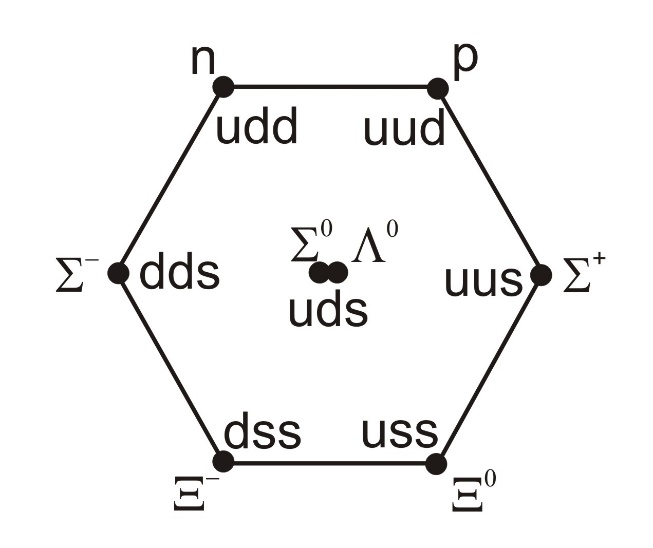 dublet
Jednotlivé rodiny 
se liší podivností*.
Rozdíl hmotností 
mezi jednotlivými 
rodinami je maxi-
málně 35%.
triplet a 
singlet
kvarkové 
složení
dublet
Podivnost je další vlastnost resp. kvantové číslo, které některé částice mají. V kvarkovém modelu je spojeno s kvarkem s.
11
Stránky pro experty! Můžete je přeskočit, ale co to zkusit !
Mezonový oktet 
tvoří částice se 
spinem 0.
Baryonový dekuplet,
spin 3/2.
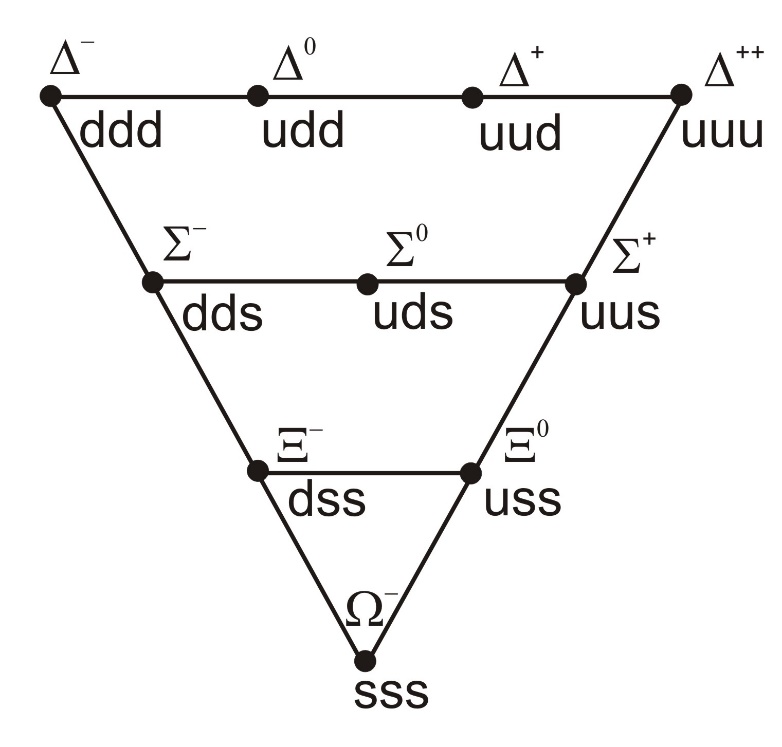 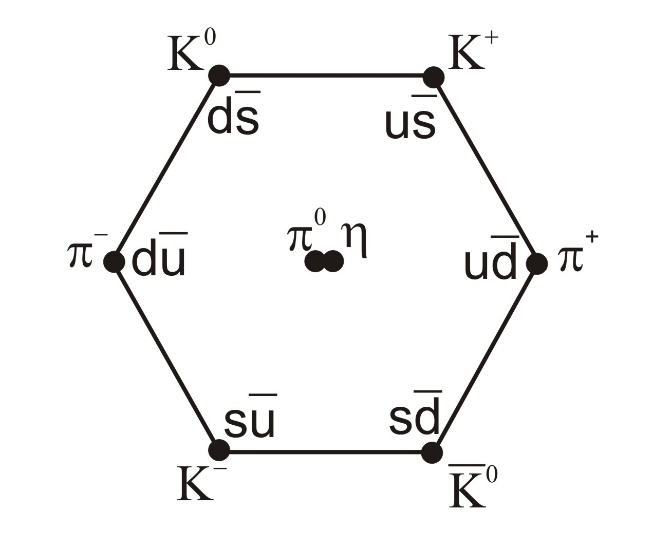 Jak jsme již řekli. uspořádání do těchto společenství, resp. poskládání hadronů z kvarků, je popsatelné pomocí teorie grup - reprezentace grupy SU(3) nabízejí oktety a singlet. Právě proto je grupa SU(3) vhodná pro popis osmičlenných společenství částic. Předpovídá ale i další multiplety, např. baryonový dekuplet. Symetrie neplatí úplně přesně, mezi hmotnostmi v oktetech jsou malé rozdíly.
Tato částice s podivností 3 byla předpovězena a pak teprve objevena v roce 1964 
v Brookhavenu, což znamenalo potvrzení kvarkového modelu.
Kvarkový model, tj. „skládačka“ hadronů s podtextem grupy symetrie SU(3) se postupně rozvinul do dynamické teorie silných interakcí – kvantové chromodynamiky, o které se ještě zmíníme dále.
12
Feynmanovy diagramy
Na předcházejících stránkách jsme už napsali, že existují čtyři základní interakce, které jsou zprostředkovány výměnou částic, tzv. nosičů. Nijak moc jsme to nevysvětlili. Nevysvětlíme to ani teď, neboť standardní cesta k pořádnému pochopení těchto témat vede přes kvantovou mechaniku ke kvantové teorii pole a specifickým teoriím pro jednotlivé interakce. Zájemci, kteří tato témata studují, se do obrazu dostávají zpravidla ke konci vysoko-školského studia. Nic nám ale nebrání jednoduše okomentovat, o co jde a jak se obvykle postupuje.
Interakce                      probíhá tak, že do interakční oblasti vlétají částice a,b a vylétají z ní částice c, d. To, co se děje v interakční oblasti v rozměrech rádu 10-15 m, je našemu bezprostřednímu pozorování nedostupné a proto interakční oblast znázorníme černou skříňkou.
Částice a, b vstupující do interakce
známe, museli jsme je například 
urychlit v urychlovači nebo 
připravit v podobě terče.
Vylétávající  částice
„vidíme“ a měříme 
prostřednictvím detektorů.
?
Co se děje při vlastní srážce nemůžeme vidět, 
ale hledáme teorie, které nějak popíší a vysvětlí 
přechod od počátečního stavu (a,b) ke koncovému (c,d).
13
Feynmanovy diagramy
Když pořádně nevíme, co se v interakční oblasti děje, můžeme (a musíme) se spokojit s předpovědí toho, co bude výsledkem, tj. jaké částice z interakce vyletí a jaké budou jejich hybnosti. V kvantovém světě to nebudou striktní výpovědi, ale pravděpodobnosti. S tím ale už dávno umíme pracovat, pro srov-návání předpovědí teorie a výsledků experimentu používáme účinné průřezy. 

Jakékoli výpočty v kvantové teorii pole jsou technicky velmi náročné. Ale i většina jiných vzrušujících lidských výtvorů dá spoustu práce. Například vytvo-řit realistickou sochu jistě není vůbec triviální. Sochař asi nejdřív uplácá cosi, co připomíná postavu a pak upřesňuje podobu, výraz, detaily. Řečeno fyzikální hantýrkou, postupuje poruchově. Nejdřív je tu první aproximace, hrubá představa. Pak první oprava, korekce, upřesnění (např. dáma, pán). Pak další a další korekce, opravy, „členy poruchové řady“. Snazší je situace, kdy několik málo oprav stačí k uspokojivému výsledku („poruchová řada rychle konvergu-je“), může se ale také stát, že ani nekonečné opravy nedávají hotové dílo („poruchová řada nekonverguje“). 

Výpočty v kvantové teorii pole dramaticky ovlivnil Richard Feynman, který navrhl grafickou řeč ke znázorňování jednotlivých členů poruchového rozvoje – Feynmanovy diagramy. Jednotlivé členy reprezentují příspěvky při výpočtu pravděpodobnosti interakce.
14
Stránky pro experty! Můžete je přeskočit, ale co to zkusit !
Jednoduchým příkladem poruchové řady je Taylorův rozvoj, kterým můžeme rozvinout například funkci sinus v okolí 0 do nekonečné řady:
Vidíme, že 1. přiblížení 
je dobré pro velmi malé hodnoty x.
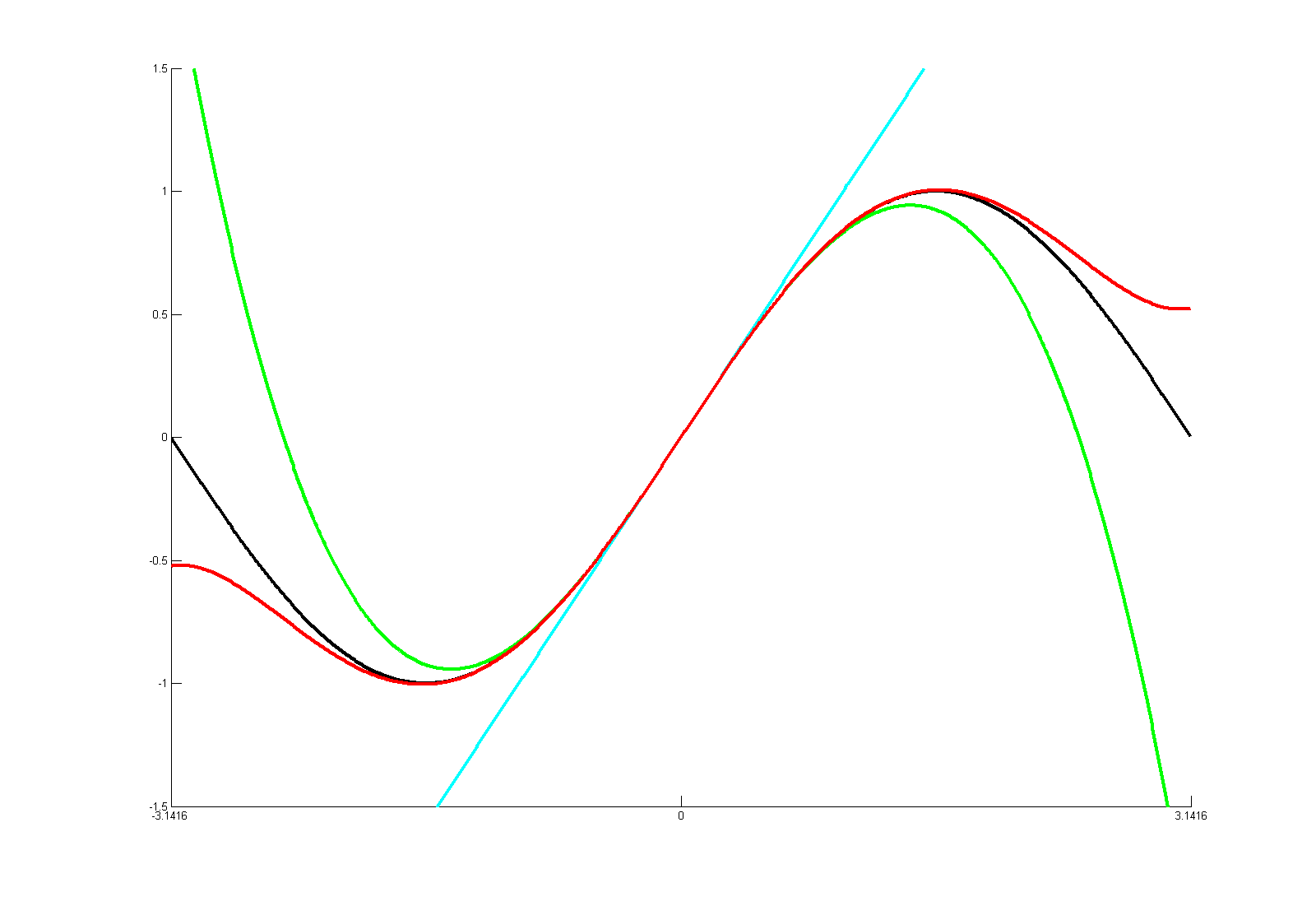 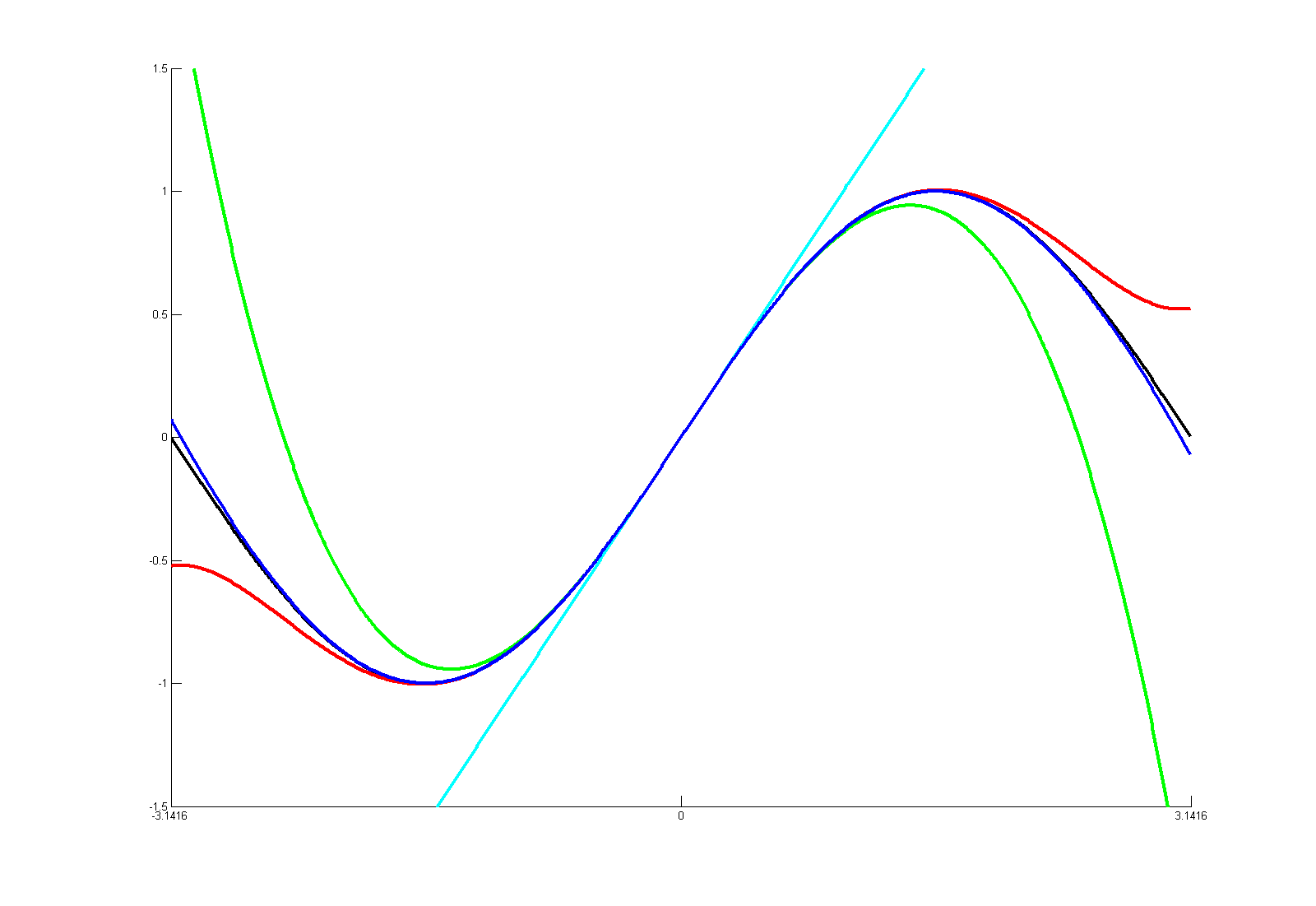 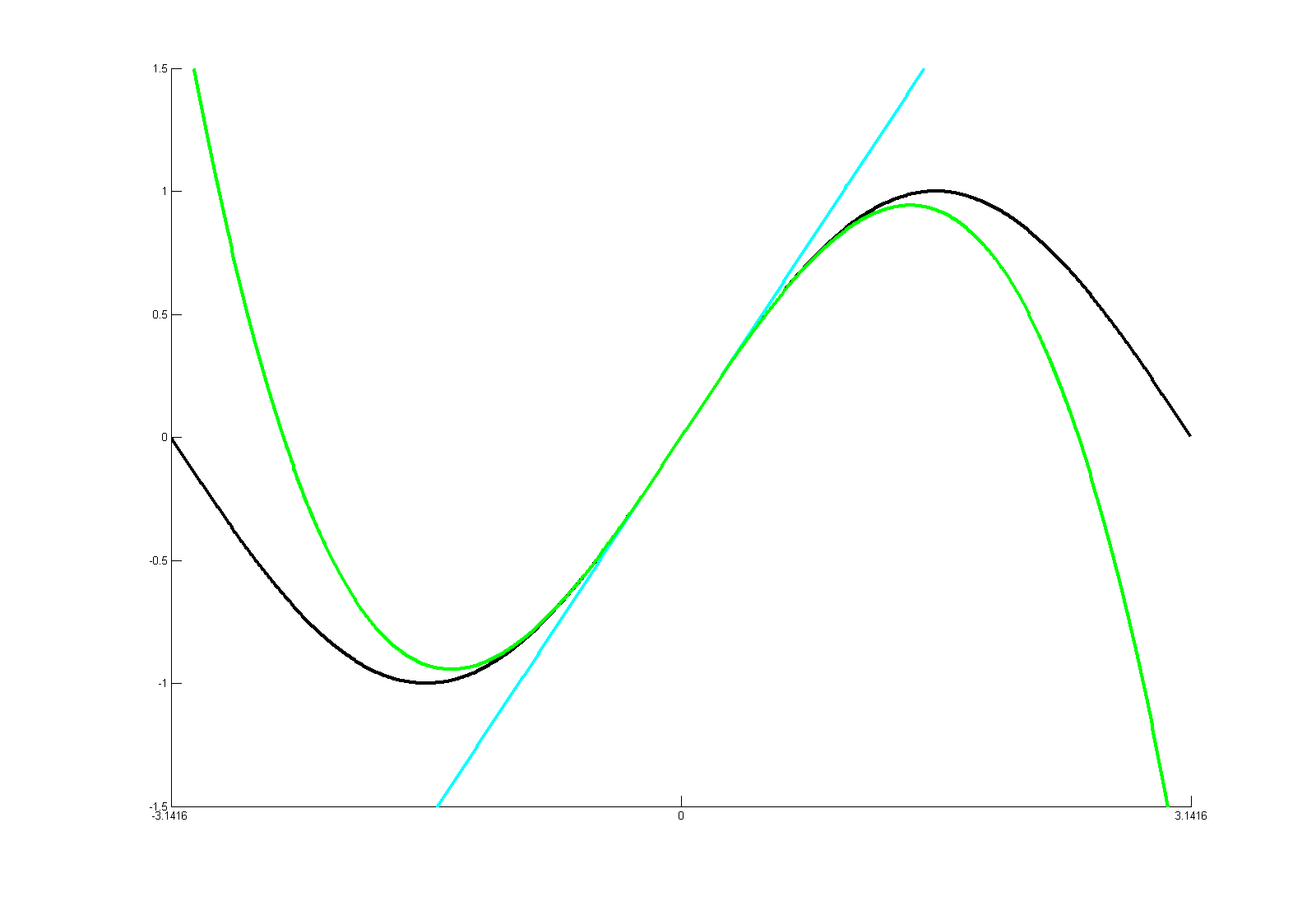 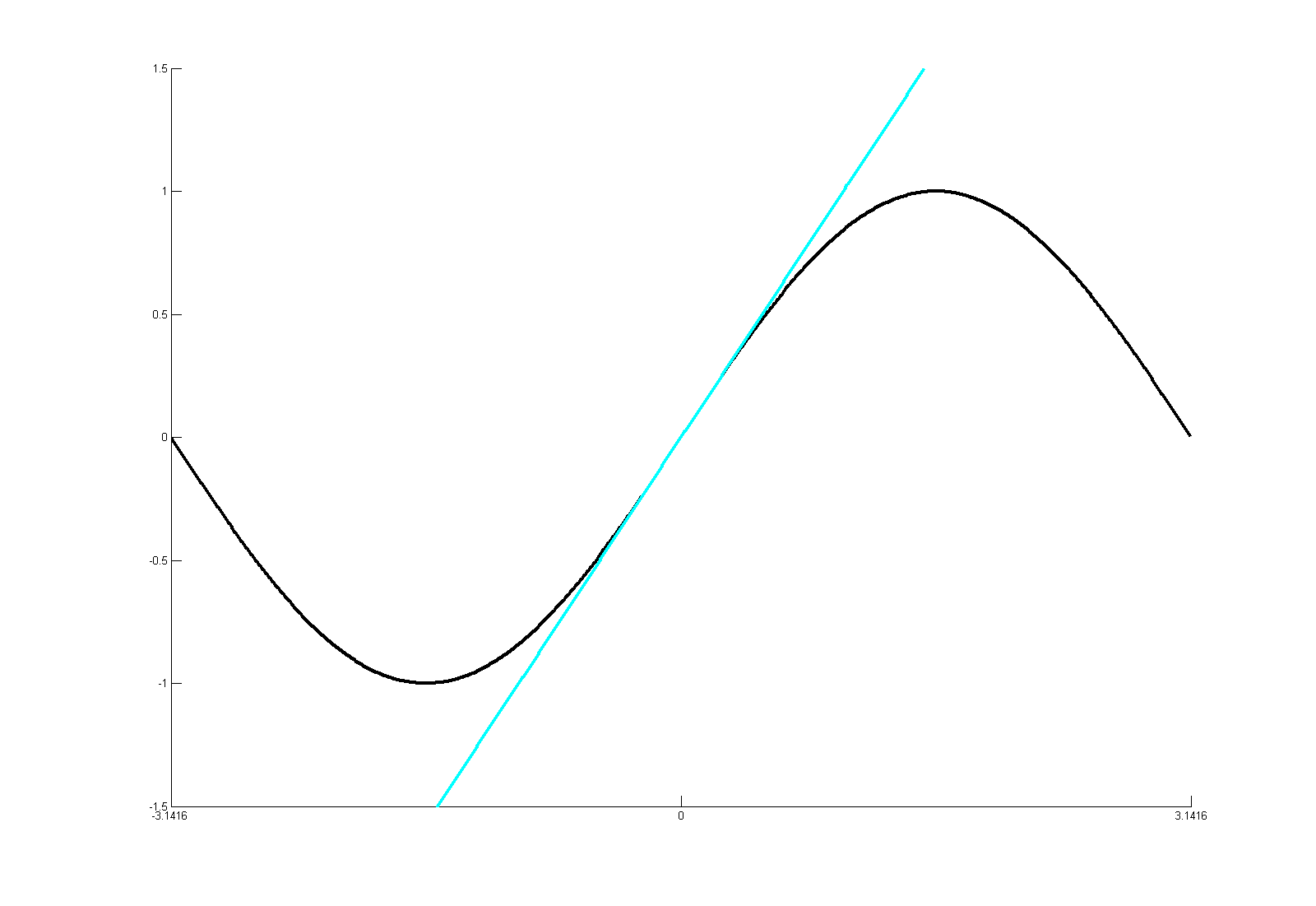 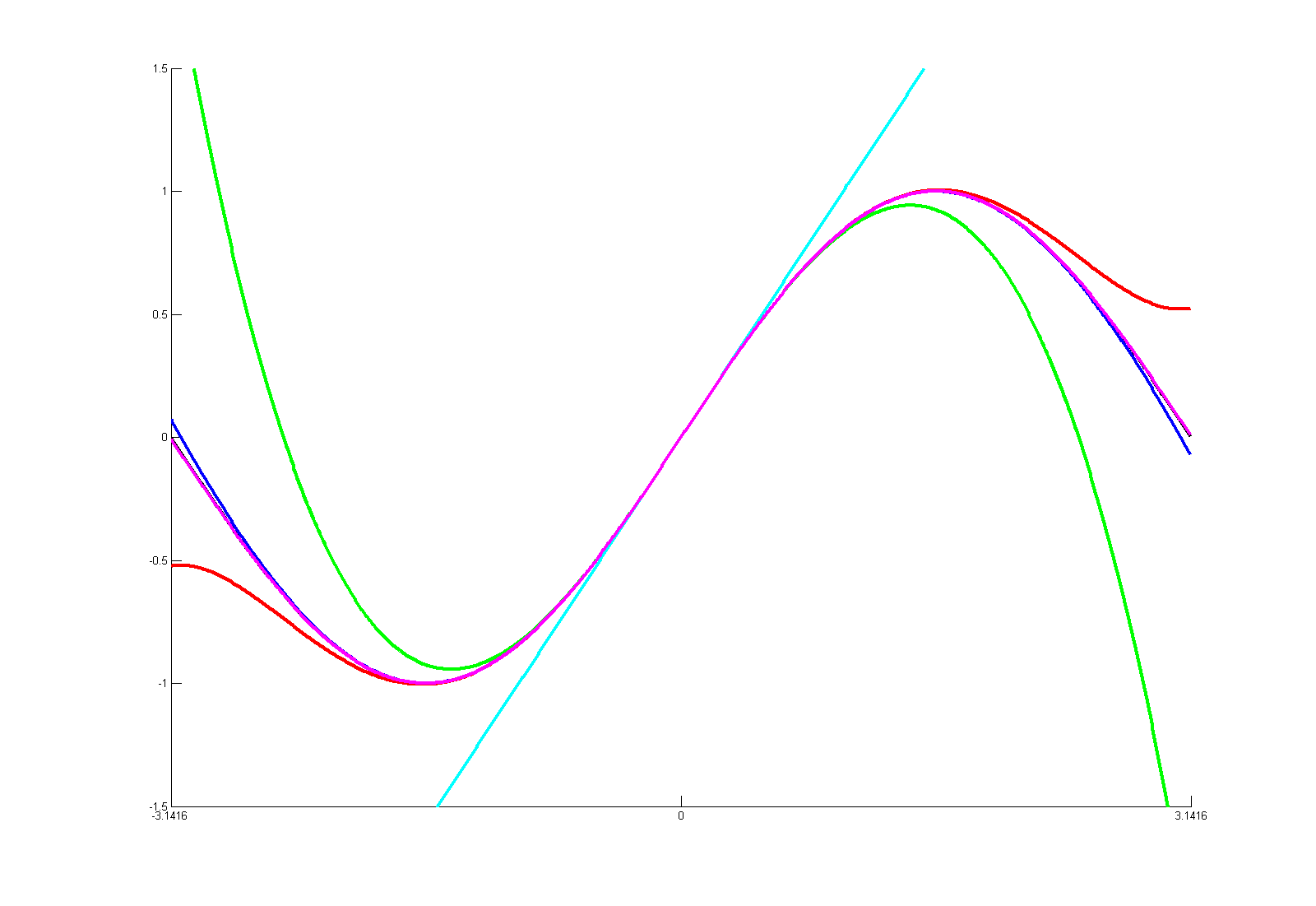 …
1. přiblížení
1. oprava
Pro představu si dosaďme za x 60° do prvních pěti členů rozvoje:
1,047 198
–	0,191 397
+	0,010 495
– 	0,000 274
+	0,000 004
3. přiblížení je 
už velmi dobré 
s přesností 1%.
Toto je bod, 
v jehož okolí 
sinus rozvíjíme.
5. přiblížení je velmi 
přesné na <-p,p>
5. přiblížení máme 
s přesností 10-6.
logaritmus i odmocninu rozvineme v okolí 1:
Podobně můžeme napsat několik dalších rozvojů:
Odvážní a poučení si spočítají rozvoj pro libovolnou funkci v bodě x0:
15
Stránky pro experty! Můžete je přeskočit, ale co to zkusit !
Řešení poruchovou metodou si můžeme zkusit i na velmi jednoduchém příkládku: Jakou energii má foton vyzářený při přechodu mezi dvěma stavy jádra (A=60) s rozdílem energií DE=2 MeV?
No to je přece jasné: Eg = DE = 2 MeV! To je jistě dobrá aproximace, ale foton má přece hybnost, hybnost se zachovává, jádro se odrazí na druhou stranu a na to spotřebuje kousínek energie. Pojďme spočítat opravu k našemu prvnímu přiblížení. Když foton odnáší energii Eg = DE, pak také nese hybnost                                              Tuto hybnost odnáší také jádro                a jeho kinetická energie je:
Co
Díky tomu foton neodnese celou DE, ale jen



Je vidět, že oprava je opravdu malá, „první přiblížení“ nebylo vůbec špatné. 
Standardní školní přístup je samozřejmě trochu jiný. Ideální student (chachacha) si situaci pořádně rozmyslí a hned vezme v úvahu všechny potřebné efekty. Napíše správně zákon zachování hybnosti a energie a příslušnou sadu rovnic hbitě vyřeší.
zanedbatelné vůči 1. členu
Dosadí otrocky do obecného výsledku zadané hodnoty, vybere si kladné řešení a dostane správný výsledek 	MeV. My raději rozvineme obecný výsledek podle vzorečku pro odmocninu na předcházejícím snímku a vidíme, že dostáváme opět první přiblížení, malou první korekci a další  korekce, které je už zbytečné počítat.
16
?
Feynmanovy diagramy – elektromagnetická interakce
Příkladem interakce, která dovoluje poruchový přístup a na které se celá tato technika ve čtyřicátých letech minulého století zrodila, jsou elektromagnetické interakce. Jejich teorii se říká kvantová elektrodynamika (QED). Nejjednodušším příkladem děje, který musí kvantová elektrodynamika popsat, je interakce dvou elektronů. Podívejme se tedy na Feynmanovy diagramy, které vyplňují černou skřínku, do které dva elektrony vstupují a dva vystupují:
Všechny možné diagramy druhého řádu (4 vrcholy), 
jejichž příspěvky jsou obecně menší než příspěvky 1. řádu.
=
+
+
virtuální foton 
(viz níže)
+
+
=
+
+  …
diagramy 
vyšších řádů
První aproximace v QED 
je už velmi dobrá.
+
+
vznik a zánik 
virtuálního páru e+e-
17
virtuální foton
Feynmanovy diagramy – elektromagnetická interakce
Vidíme, že „konstrukční prvky“ Feynmanových diagramů jsou:
elektron
pozitron
interakční vrchol
foton
Feynmanovy diagramy se skládají z vnějších čar reprezentujících částice vstupující do interakce a vystupující z ní, vrcholů a případně dalších vnitřních čar spojujících vrcholy. Všimněte si, že fotony – zprostředkující částice – se rodí a zanikají na rozdíl od elektronů, které se zachovávají, přesněji: zachovává se počet elektronů-počet pozitronů = leptonové číslo. Ve vrcholech se zachovává i energie a hybnost. Podívejte, co všechno mohou popisovat vrcholy:
produkce páru e+e-, 
leptonové číslo = 0 = 1-1 
před interakcí i po ní
emise nebo absorbce
fotonu elektronem, 
leptonové číslo = 1
anihilace páru e+e-,
leptonové číslo = 1-1 = 0 
před interakcí i po ní
Tyto diagramy neodpovídají žádným reálným dějům, jak jsme viděli při diskusi anihilace v kapitole o experimentování na str. 42, nelze totiž splnit zákon zachování hybnosti a energie
18
Feynmanovy diagramy – pružný rozptyl elektronů
Elektronové čáry jsou spojené fotonovou čárou, proto říkáme, že si elektrony vyměňují foton. 
Jinak řečeno, 
jeden elektron vyzáří foton a druhý ho absorbuje, čímž se oba elektrony rozptýlí.
Částicím, které odpovídají vnitřním 
čarám, říkáme virtuální částice. 
Zde máme virtuální foton.
Virtuální částice žijí v černé 
krabičce a tedy nejsou vidět. 
Řada diagramů na straně 17 ukazuje, 
že virtuálních částic může přispívat 
různý počet. 
Virtuální částice trochu připomí-
nají postavy v našich představách 
či snech. Poznáme je, můžeme o 
nich diskutovat, ovlivňují náš život,
nemusí mít však všechny vlastnosti 
úplně reálné. Existují nebo neexistují?
Do výpočtů kvantové teorie pole 
virtuální částice bezpochyby patří.
Oblíbenou a často používanou analogií 
výměny částice mezi dvěma objekty, která zprostředkovává interakci – předává hybnost a energii, je házení míče mezi dvěma chlapíky – hybnost udělená míči jedním je předána druhému (jestliže míč chytí nebo je jím trefen). Tak se díky přehazování míče chlapíci odpuzují.

Na vysvětlení přitažlivé síly je ovšem tato analogie krátká.
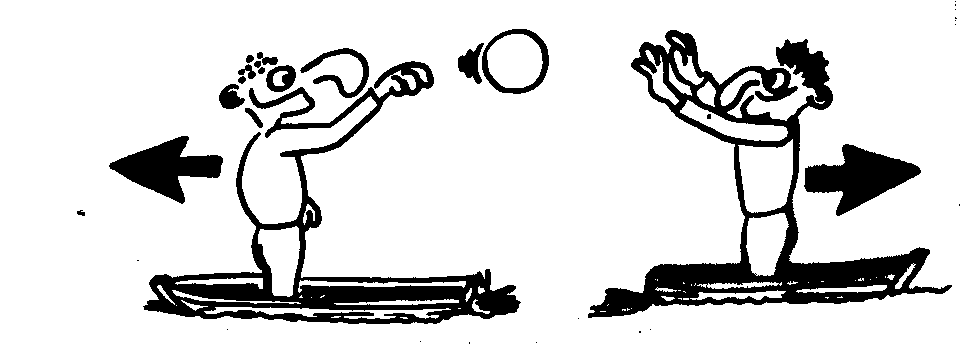 vyměňovaný 
foton
19
Stránky pro experty! Můžete je přeskočit, ale co to zkusit !
Počítání s Feynmanovými diagramy (Zde se opravdu, ale opravdu nelekejte!)
Na předchozích stránkách jsme viděli, že konkrétní Feynmanův diagram odpovídá určitému řádu poruchového rozvoje. Každý diagram představuje dílčí příspěvek k „elementu S-matice“. Úplná S-matice je formálně součtem všech relevantních diagramů.  Kvadrát absolutní hodnoty elementu S-matice vyjadřuje pravděpodobnost, že  uvažovaný proces proběhne a lze z ní poměrně jednoduše vyjádřit nám již dobře známý účinný průřez.
pravděpodobnost 
rozptylu
kvadrát 
energie 
elektronů
Jen pro ilustraci se podívejte, jak vypadá 
S-matice 1. řádu pro rozptyl dvou elektronů. 
Ještě se musíme přiznat k další komplikaci – 
kvůli nerozlišitelnosti elektronů musíme počítat 
ještě s diagramem, který má přehozené hybnosti.
+
Každému vrcholu odpovídá vazbová konstanta
člen odpovídající 
virtuálnímu fotonu
integrace přes 
všechny hybnosti
člen odpovídající 
elektronové čáře p2 – p4
člen odpovídající 
elektronové čáře p1 – p3
první řádka odpovídá prvnímu grafu, druhá druhému
20
Feynmanovy diagramy – elektromagnetická interakce
Dalším příkladem elektromagnetické interakce je srážka elektronu a pozitronu. Jaký může být koncový stav této interakce?
1)	V koncovém stavu může být zase jeden elektron a jeden pozitron, navenek je to pružný rozptyl
?
?
2)	V koncovém stavu může být pár lepton-antilepton i jiný než e+e–, pár kvark-antikvark, … Musíme ale na to mít dostatek energie.
Anihilací elektronu a pozitronu vzniká virtuální foton, a z něho opět elektron a pozitron. Částice stejného druhu jsou nerozlišitelné a tak nikdo nepozná, že to nejsou původní elektron a pozitron.
3)	Výsledkem může být anihilace elektronu a pozitronu na dva fotony:
virtuální elektron
…
21
Feynmanovy diagramy – elektroslabá interakce
V teorii slabých (přesněji elektroslabých interakcí) hrají roli zprostředkují-cích částic g, Z0, W+, W-. Podívejme se na „konstrukční prvky“ Feynmanových diagramů pro elektroslabou interakci:
nabitý 
lepton, 
kvark
lepton (e-, m-, t-, ne, nm, nt)
antilepton (e+, m+, t+, ne, nm, nt)
kvark (u, d, s, c, b, t)
antikvark (u, d, s, c, b, t)
boson (g, Z0, W+, W-)
nabitý 
lepton, 
kvark
Znaménka bosonů W+ a W– jsou taková, aby se ve vrcholech zachovával elektrický náboj.
22
e+
p+
m+
Feynmanovy diagramy – elektroslabá interakce
p
Pro ilustraci je 
na obrázku znázorněn příklad slabé interakce - rozpad neutronu.
n
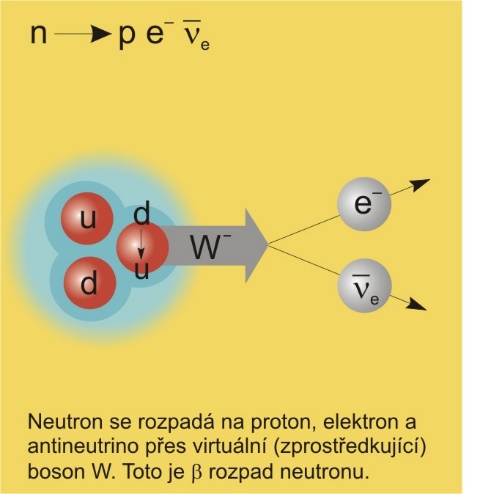 Neutron se 
rozpadá 
emisí W-, 
který vytvoří 
elektron a 
neutrino.
Primární vrchol, 
kde se rodí pion.
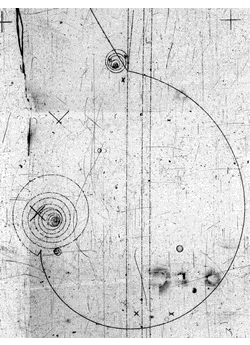 Další příklad slabé  interakce:
Obrázek rozpadu pionu a mionu z bublinové komory.
p+
částice 
svazku
23
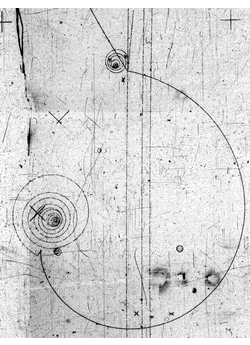 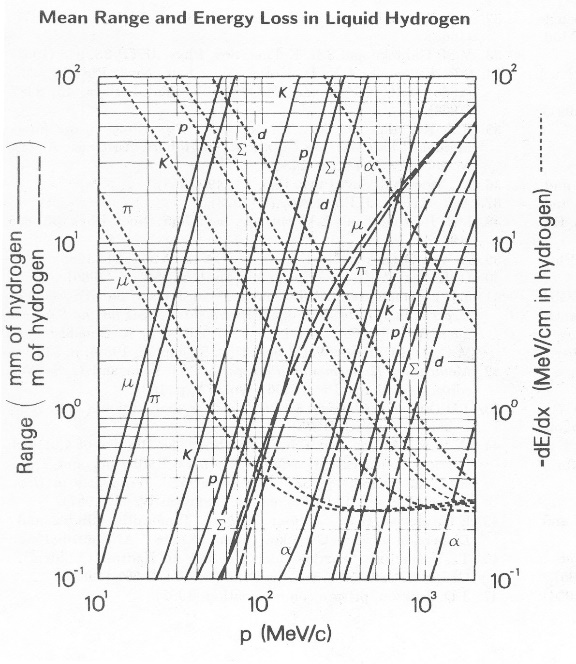 e+
p+
m+
Stránky pro experty! Můžete je přeskočit, ale co to zkusit !
Podívejme se podrobněji na rozpad pionu na snímku z bublinové komory. Komora je umístěna v magnetickém poli, proto jsou dráhy nabitých částic zakřivené (částice ve svazku mají velkou energii, proto není zakřivení patrné).
Hmotnost neutrina je zanedbatelná
Pion je 
v klidu.
Primární vrchol, 
kde se rodí pion.
Pozitron anihiluje s elektronem 
z prostředí – vzni-kají dva fotony.
Podrobnou analýzou (zakři-vení dráhy v magnetickém poli, ionizační ztráty) se zjistí, že pion se před rozpadem zastaví.
Mion i neutrino vylé-távají z rozpadu s hybností 30 MeV. 

Z grafu doletu můžeme odhadnout, že mion 
s touto hybností urazí ve vodíkové komoře dráhu přibližně jen jeden milimetr.
Pion v klidu se rozpadá na mion a mionové neutrino.
částice 
svazku
24
Feynmanovy diagramy – silná interakce
Interakci mezi kvarky zprostředkovává 8 druhů gluonů. Gluony jsou většinou „dvoubarevné“ – nosí jednu barvu a jednu antibarvu na rozdíl od fotonů, které nepřenáší žádný náboj, dva jsou ale komplikovaněji „zmalované“, neboť teorie silné interakce - kvantová chromodynamika (QCD) – je přece jen trochu komplikovanější než povídání o barvách. 
Ve srovnání s předcházejícími teoriemi je počítání v QCD obtížnější: Poruchový přístup je použitelný jedině ve specifických podmínkách, speciálně v procesech, kde si kvarky vyměňují velkou hybnost. Tehdy můžeme pracovat opět s Feynmanovými diagramy:
Základní vrcholy QCD:
gluon
gluon
kvark
kvark
gluon
gluon
Takové problémy, jako například popis silná interakce nukleonů v jádrech a jaderných reakcích nebo vysvětlení struktury hadronů, poruchově zvládnutelné nejsou a jen pomalu se nacházejí a zdokonalují techniky, jak tyto problémy řešit.
25
D0
p
n
p
p-
n
p
p
p
pO
p
p
Feynmanovy diagramy – silná interakce
Podstatné je to, že například proton není jen trojice kvarků, ale spíše kompli-kovaný slepenec kvarků, gluonů a virtuálních kvark-antikvarkových párů, kde všechno se vším interaguje. Následující ilustrační diagramy tak mají jednodu-chou poruchovou část, ve které vystupují tři kvarky v protonu, a symbolické červené oválky pro hadrony, jejichž nitru ne úplně rozumíme.
Produkce pionu ve srážce dvou protonů.
Částice se mohou rozpadat díky slabé, elektromagnetické i silné interakci. D0 se rozpadá silně, proto velmi rychle, řádově za 10-23 s.
26
Jedna srážka protonů na LHC
Hadronizace – proměna kvarků, které nemohou v našem světě izolovaně existovat, v hadrony. Tu bohužel ještě pořádně popsat neumíme a tak jsme odkázáni na různé modely.
p
protony připravené urychlovačem
Hadronizace
Hadrony, které letí do nastražených detektorů.
p
Černá skříňkačásticové fyziky
Jety - sprška částic letících v malém úhlu, letí zhruba ve směru energetických kvarků.
interakce opravdu (?) elementárních částic
27